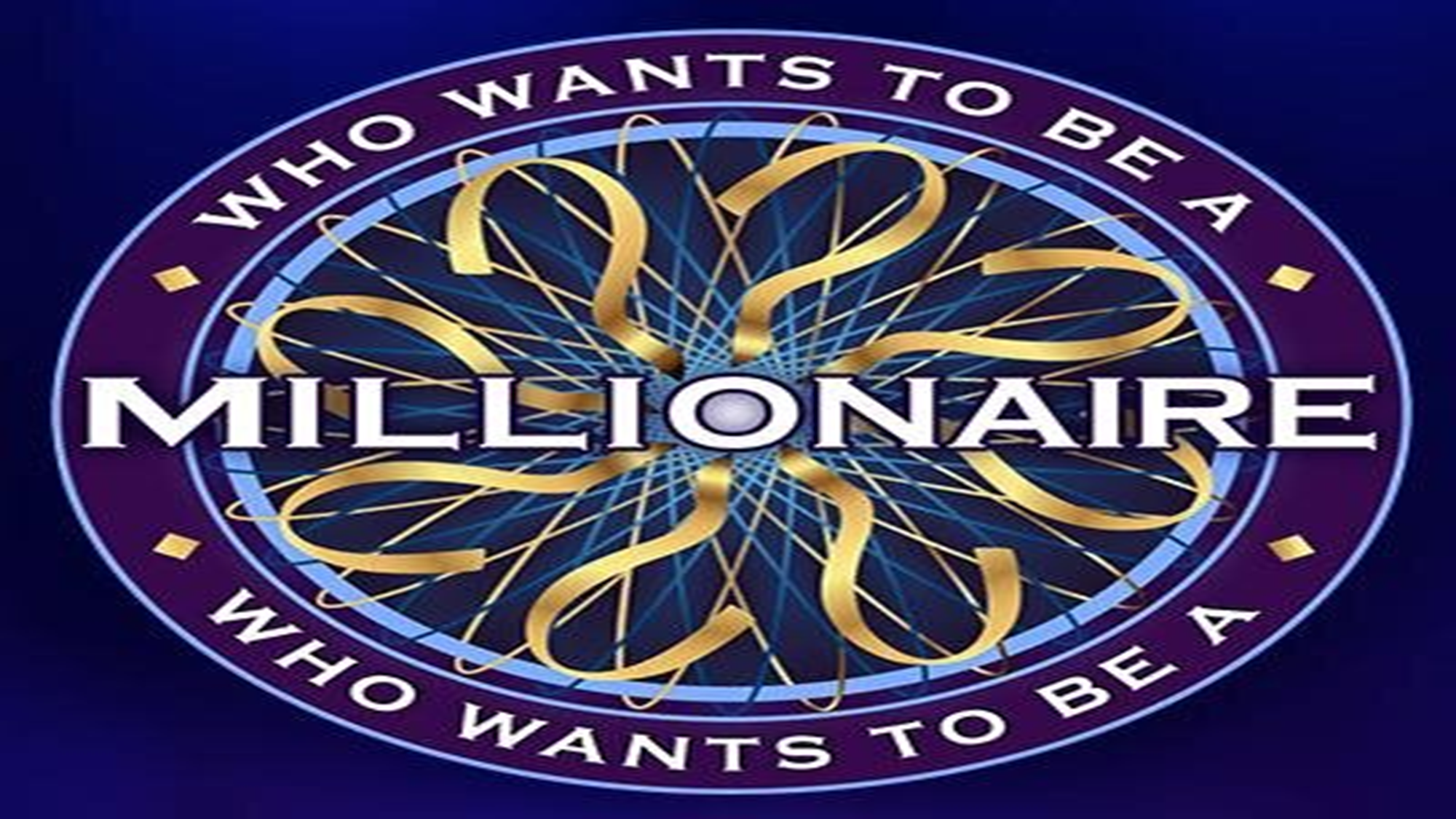 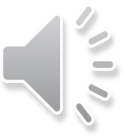 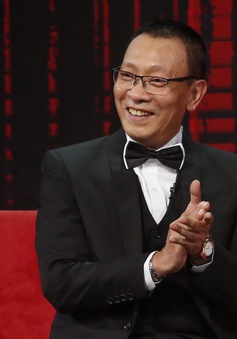 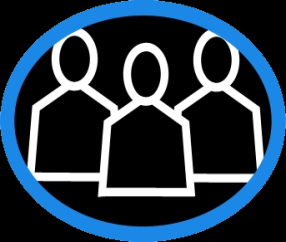 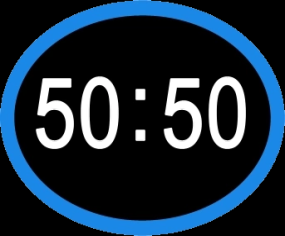 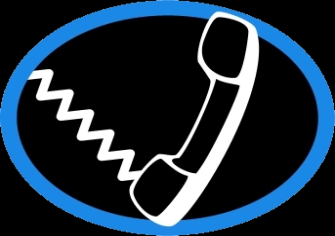 6
4
5
3
15. 100.000
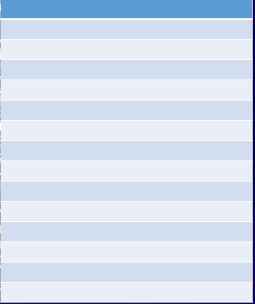 14. 100.000
13. 100.000
12. 100.000
11. 100.000
2
10. 100.000
9. 100.000
8. 100.000
7. 100.000
6. 100.000
5. 100.000
1
4. 100.000
3. 100.000
2. 100.000
1. 100.000
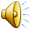 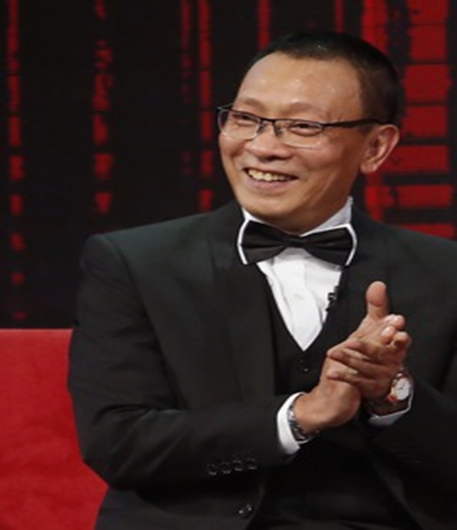 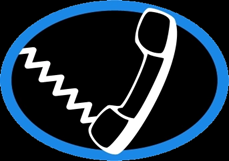 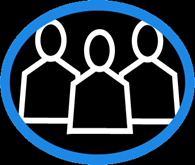 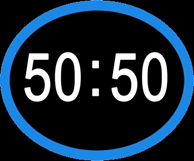 Câu 1   : Synonym with newborn ?
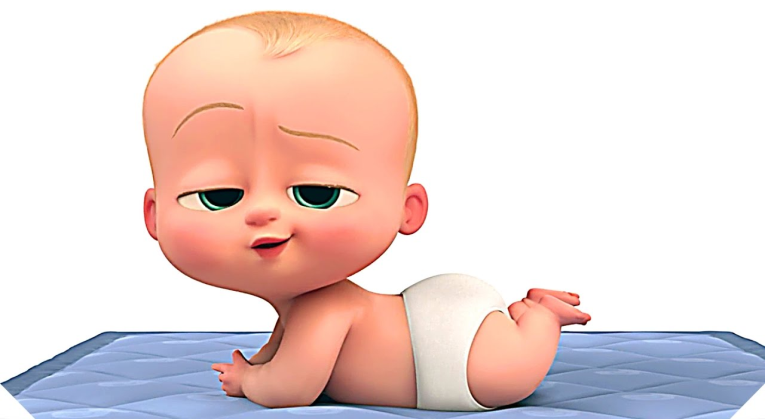 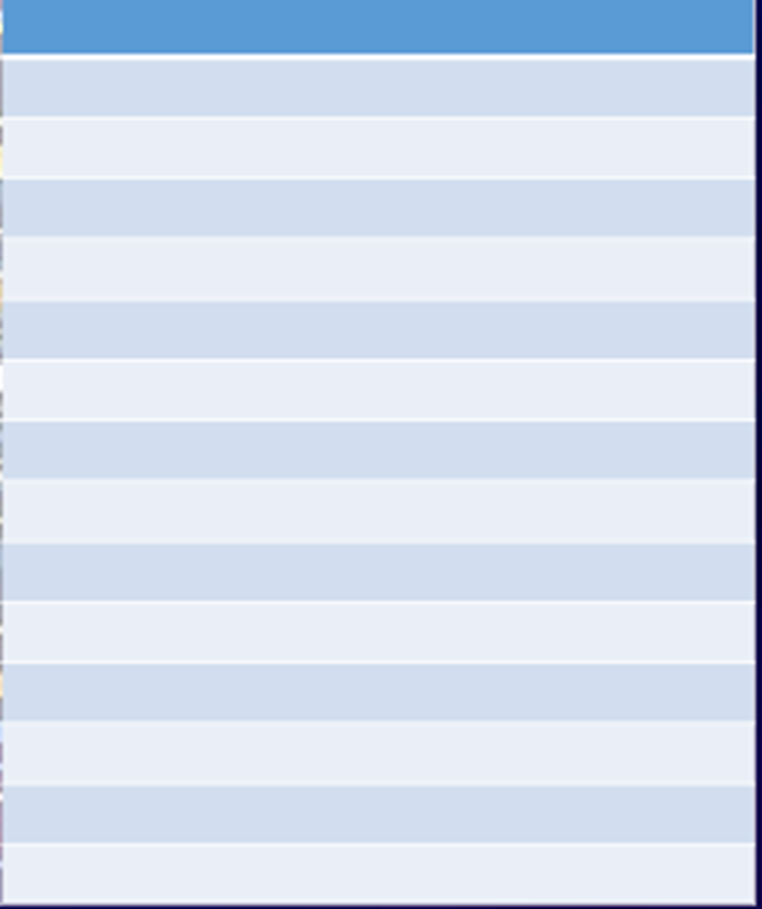 15. 60.000.000
14. 45.000.000
13. 40.000.000
12. 35.000.000
11. 30.000.000
10. 25.000.000
9. 20.000.000
8. 15.000.000
baby
Darling
B
A
7. 10.000.000
6. 5.000.000
5. 1.000.000
infant
A , B & C
D
4. 800.000
C
3. 500.000
2. 200.000
Đáp án
1. 100.000
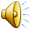 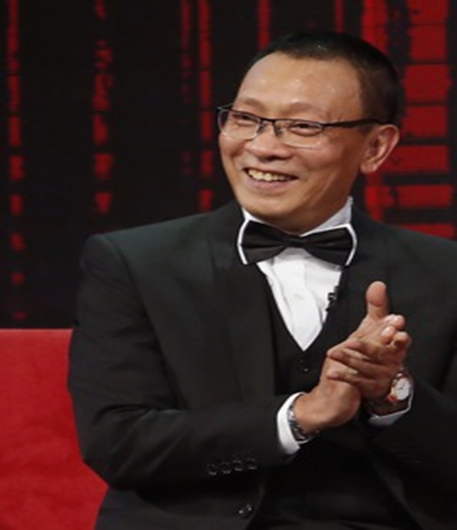 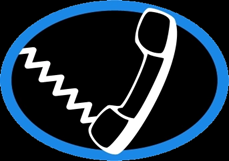 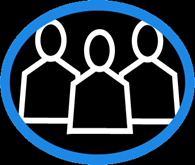 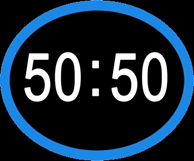 Câu 2 : The……gets 6 channels.
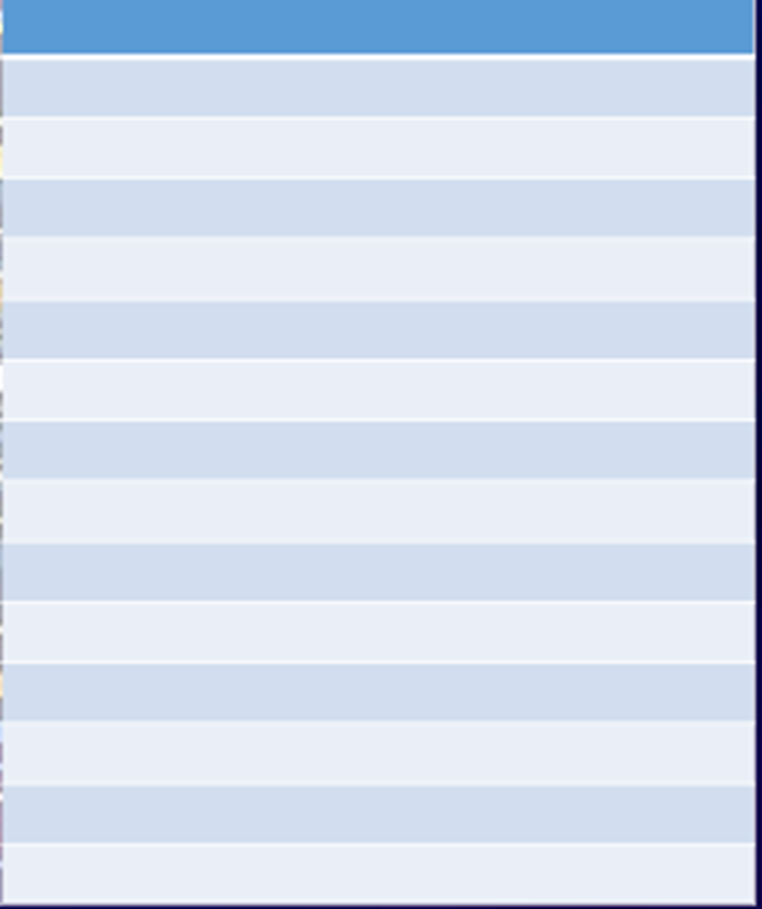 15. 60.000.000
14. 45.000.000
13. 40.000.000
12. 35.000.000
11. 30.000.000
10. 25.000.000
9. 20.000.000
television
8. 15.000.000
television
cat
B
A
7. 10.000.000
6. 5.000.000
5. 1.000.000
tree
microwave
D
4. 800.000
C
3. 500.000
2. 200.000
Đáp án
1. 100.000
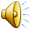 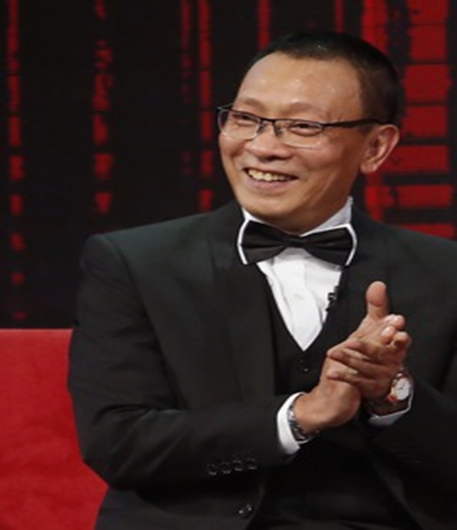 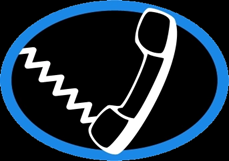 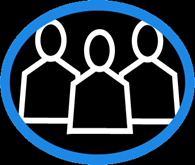 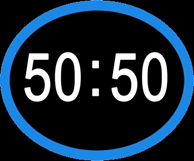 Câu 3: This African country is famous for football stars like Samuel Eto’o and Roger Miler.
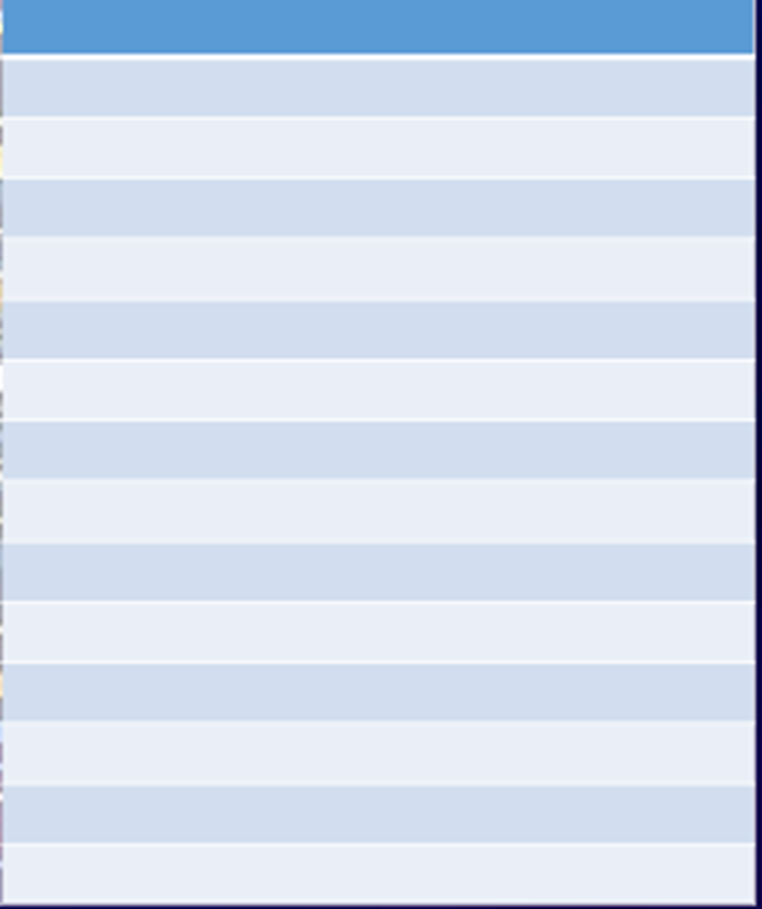 15. 60.000.000
14. 45.000.000
13. 40.000.000
12. 35.000.000
11. 30.000.000
10. 25.000.000
9. 20.000.000
Cameroon
8. 15.000.000
television
Franch
B
A
7. 10.000.000
6. 5.000.000
5. 1.000.000
Iran
China
D
4. 800.000
C
3. 500.000
2. 200.000
Đáp án
1. 100.000
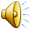 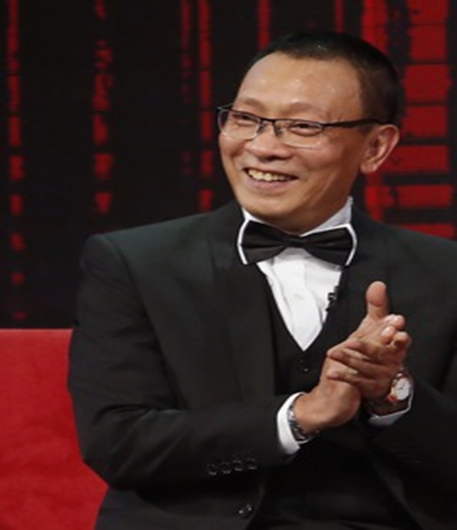 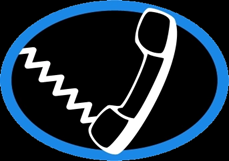 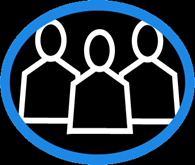 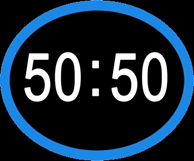 Câu 4   : what is this day ?
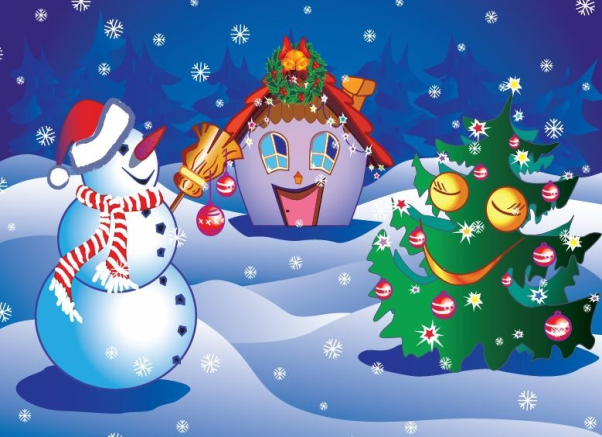 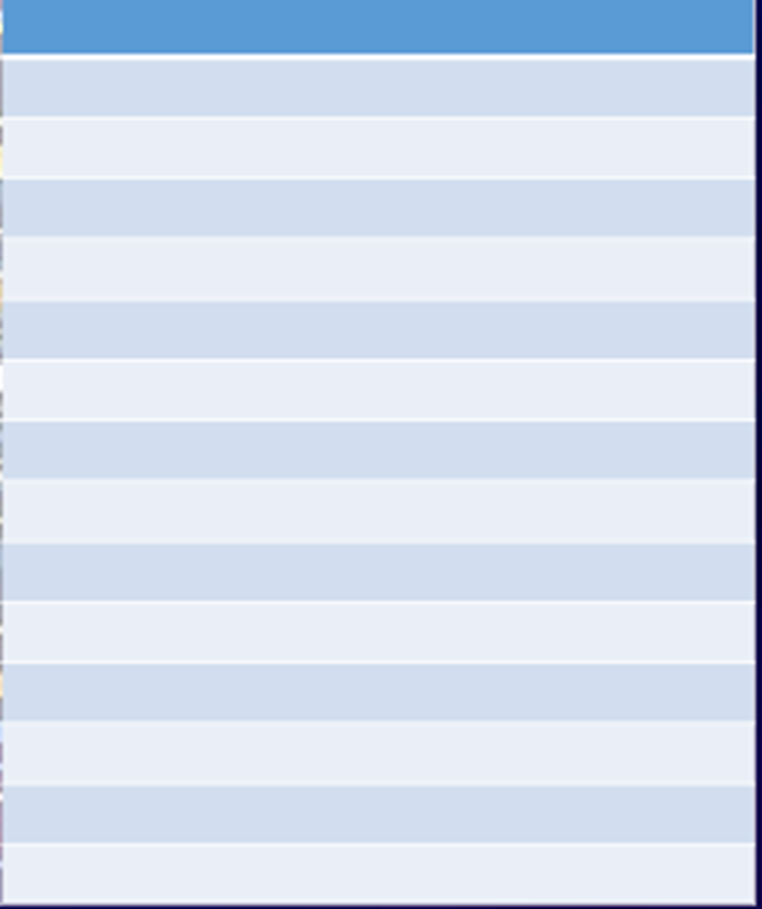 15. 60.000.000
14. 45.000.000
13. 40.000.000
12. 35.000.000
11. 30.000.000
10. 25.000.000
9. 20.000.000
8. 15.000.000
halloween
Christmas
B
A
7. 10.000.000
6. 5.000.000
5. 1.000.000
valentine
New year
D
4. 800.000
C
3. 500.000
2. 200.000
Đáp án
1. 100.000
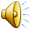 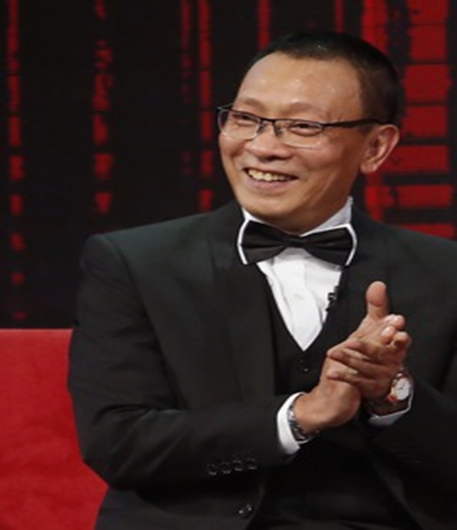 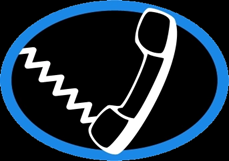 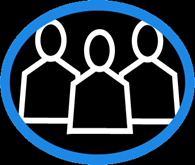 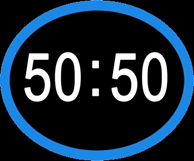 Câu 5   :  the capital of Japan
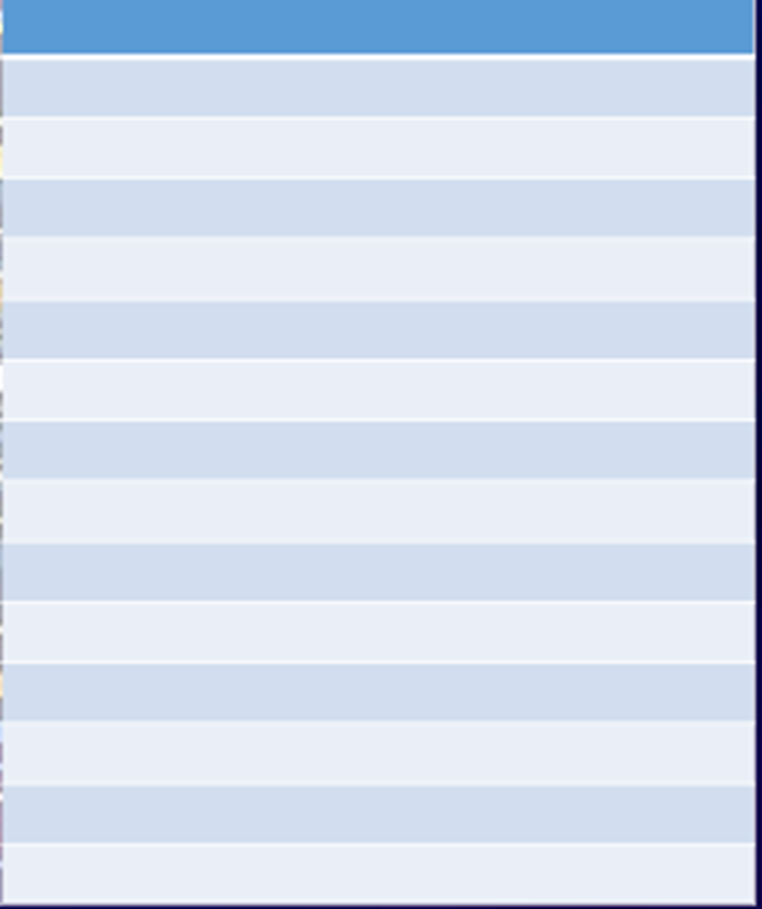 15. 60.000.000
14. 45.000.000
13. 40.000.000
12. 35.000.000
11. 30.000.000
10. 25.000.000
9. 20.000.000
Tokyo
8. 15.000.000
Sydney
B
A
7. 10.000.000
6. 5.000.000
5. 1.000.000
Roma
Brasilia
D
4. 800.000
C
3. 500.000
2. 200.000
Đáp án
1. 100.000
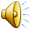 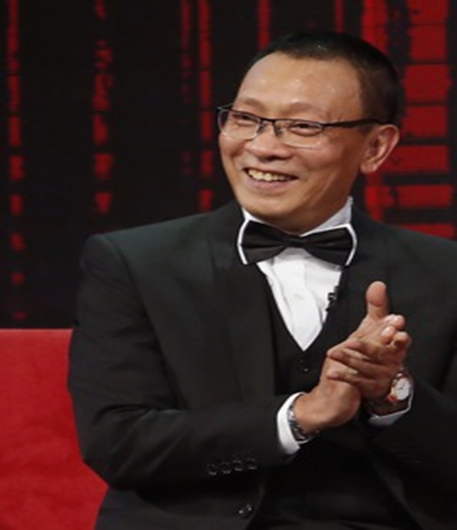 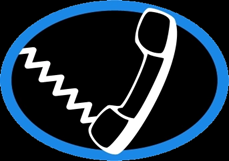 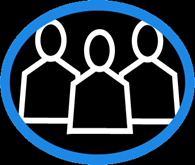 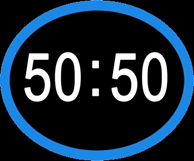 Câu 6  : this country is home to the kangaroos and  koalas
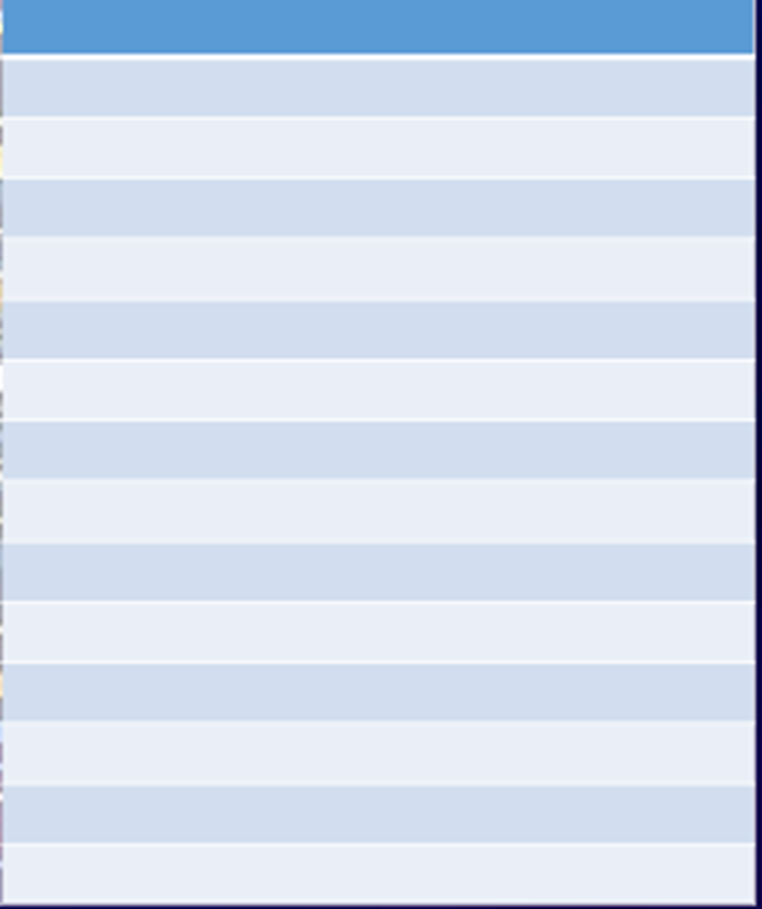 15. 60.000.000
14. 45.000.000
13. 40.000.000
12. 35.000.000
11. 30.000.000
10. 25.000.000
9. 20.000.000
8. 15.000.000
Korea
Australian
B
A
7. 10.000.000
6. 5.000.000
5. 1.000.000
France
Russian
D
4. 800.000
C
3. 500.000
2. 200.000
Đáp án
1. 100.000
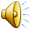 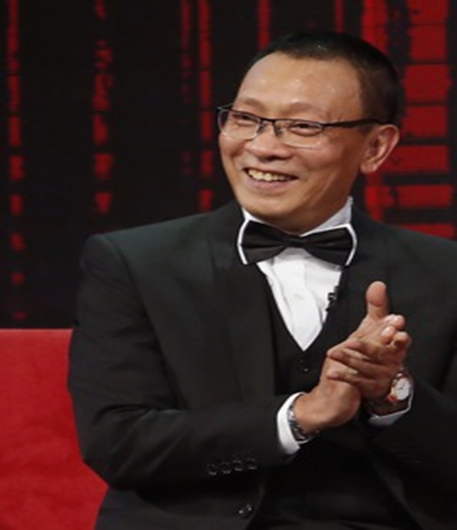 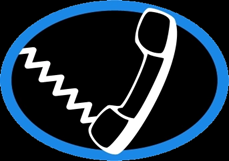 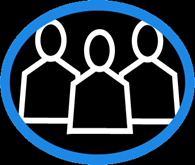 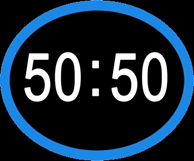 Câu 7    ……. is the largest country of the United Kingdom ,at 130,410 square kilometres (50,350 sq mi) accounting for just over half the total area of the UK
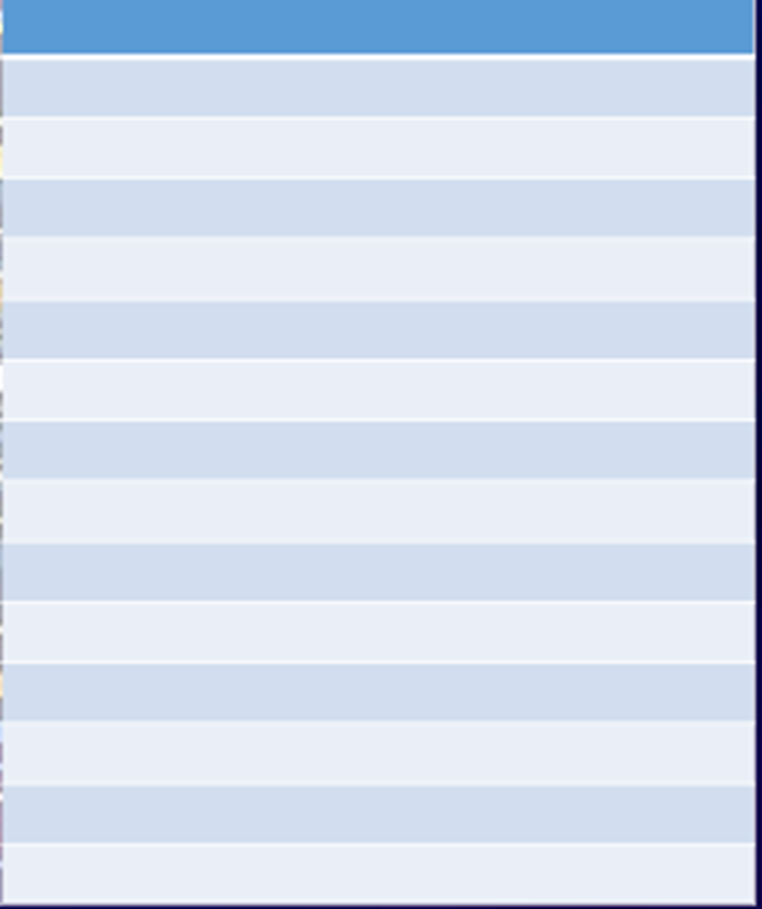 15. 60.000.000
14. 45.000.000
13. 40.000.000
12. 35.000.000
11. 30.000.000
10. 25.000.000
9. 20.000.000
8. 15.000.000
Wales
England
B
A
7. 10.000.000
6. 5.000.000
5. 1.000.000
Scotland
Northern Ireland
D
4. 800.000
C
3. 500.000
Đáp án
2. 200.000
1. 100.000
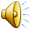 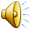 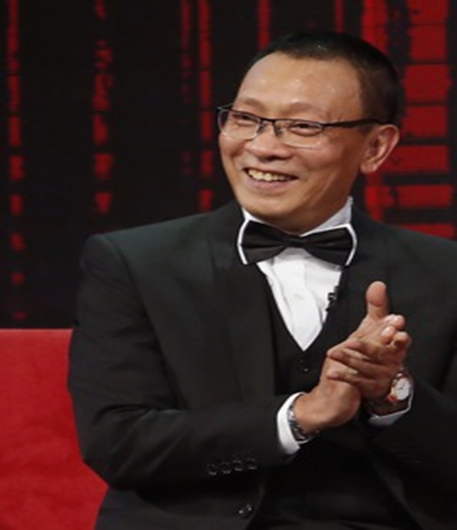 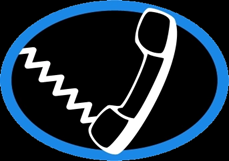 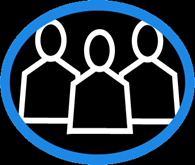 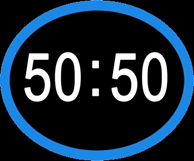 Câu 8   : In Wales , both …..and….. Are official language?
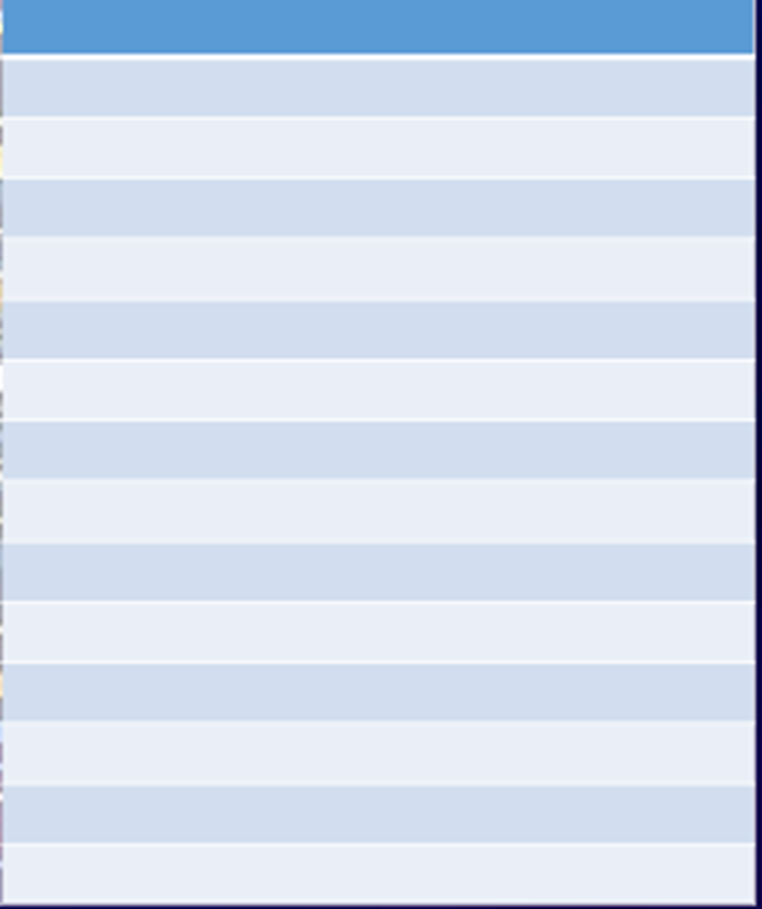 15. 60.000.000
14. 45.000.000
13. 40.000.000
12. 35.000.000
11. 30.000.000
10. 25.000.000
9. 20.000.000
welsh
8. 15.000.000
English
B
A
7. 10.000.000
6. 5.000.000
5. 1.000.000
another
Welsh & English
D
4. 800.000
C
3. 500.000
2. 200.000
Đáp án
1. 100.000
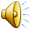 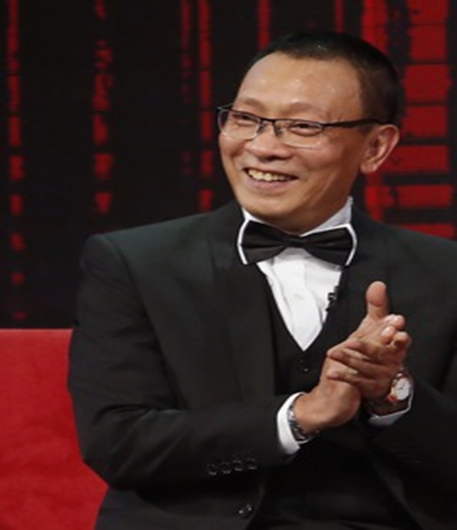 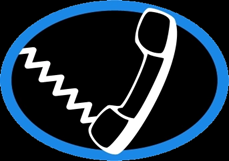 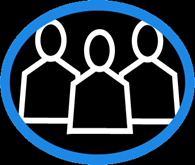 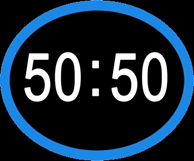 Câu 9   : i…..a boy
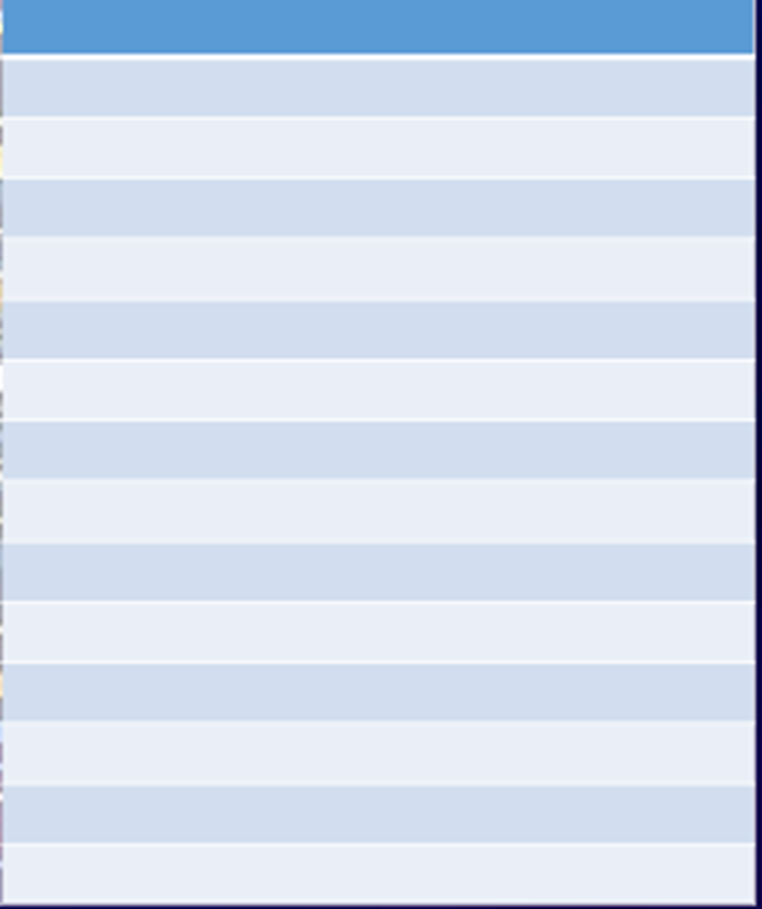 15. 60.000.000
14. 45.000.000
13. 40.000.000
12. 35.000.000
11. 30.000.000
10. 25.000.000
9. 20.000.000
8. 15.000.000
is
am
B
A
7. 10.000.000
6. 5.000.000
5. 1.000.000
are
A & B
D
4. 800.000
C
3. 500.000
2. 200.000
Đáp án
1. 100.000
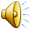 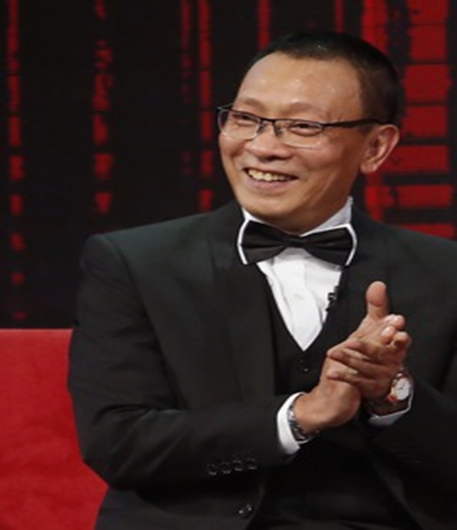 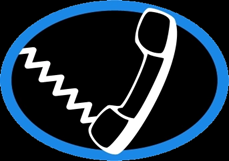 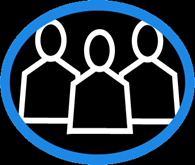 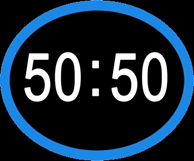 Câu 10  :  Read the message and answer the following question:"Francesco! Problem - Maria's borrowed my history textbook and she's away. Could you lend me yours? Leave it with Ken when you see him. Thanks, Natalie."Whose textbook does Natalie want to borrow?
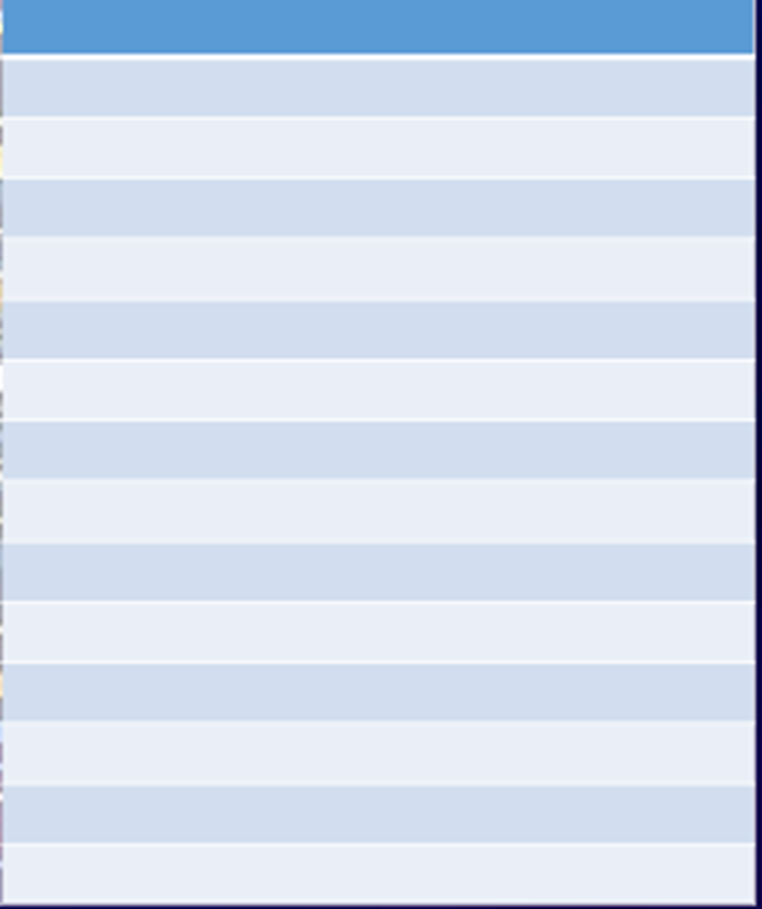 15. 60.000.000
14. 45.000.000
13. 40.000.000
12. 35.000.000
11. 30.000.000
10. 25.000.000
9. 20.000.000
8. 15.000.000
Maria’s
Ken's
B
A
7. 10.000.000
6. 5.000.000
5. 1.000.000
Francesco’s
A & C
D
4. 800.000
C
3. 500.000
2. 200.000
Đáp án
1. 100.000
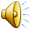 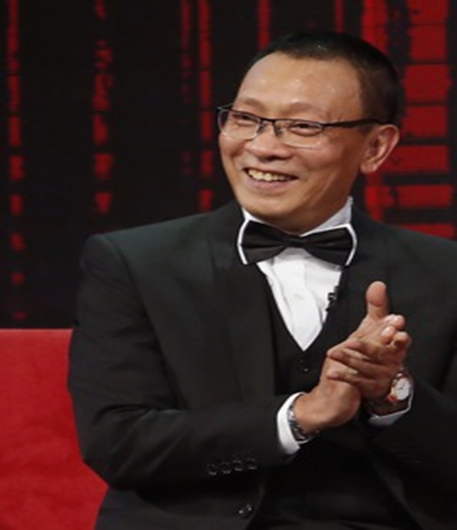 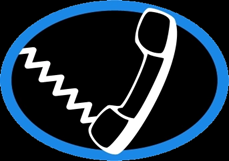 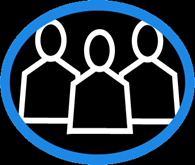 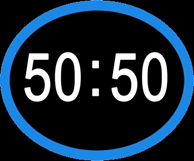 Câu 11   :What sport is Brazil famous for  ?
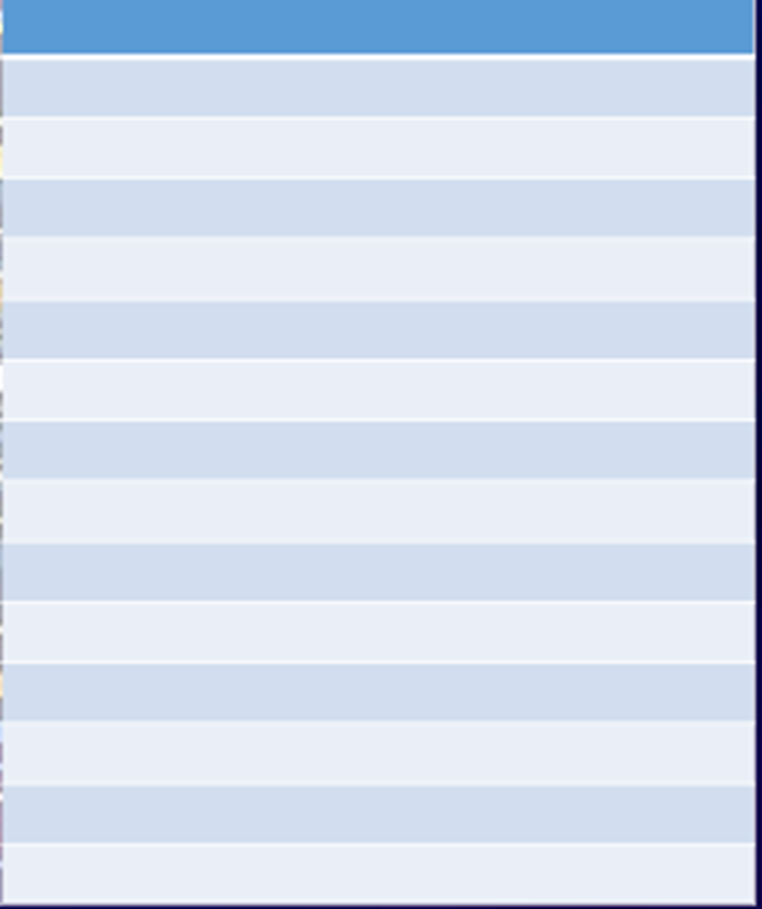 15. 60.000.000
14. 45.000.000
13. 40.000.000
12. 35.000.000
11. 30.000.000
10. 25.000.000
9. 20.000.000
8. 15.000.000
Tennis
Football
B
A
7. 10.000.000
6. 5.000.000
5. 1.000.000
Volleyball
Golf
D
4. 800.000
C
3. 500.000
2. 200.000
Đáp án
1. 100.000
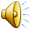 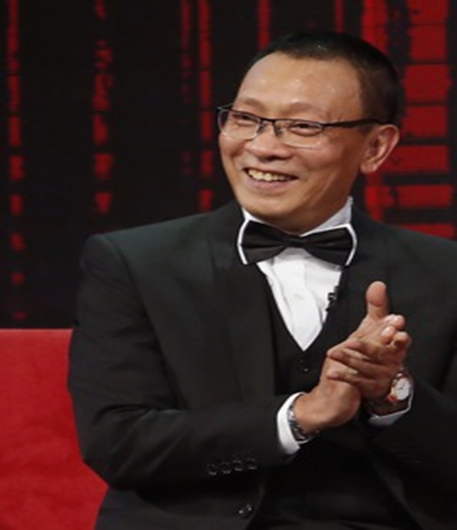 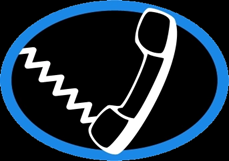 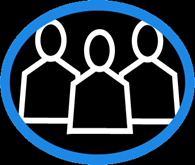 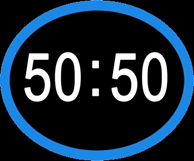 Câu 12  :this country hosted the 2006 World Cup  ?
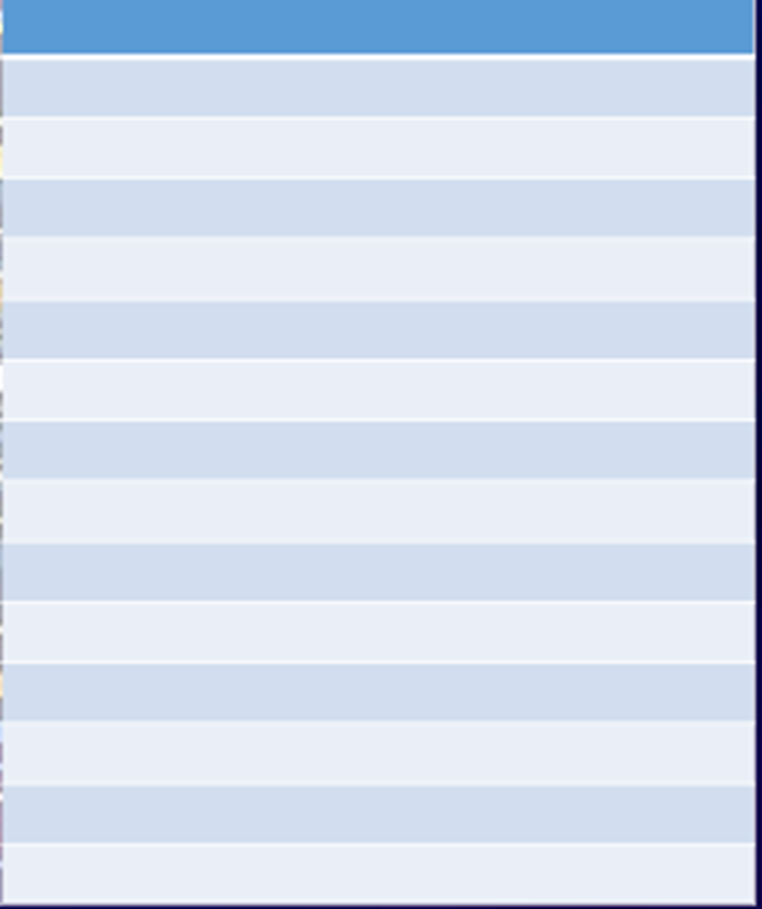 15. 60.000.000
14. 45.000.000
13. 40.000.000
12. 35.000.000
11. 30.000.000
10. 25.000.000
9. 20.000.000
8. 15.000.000
Mexico
Germany
B
A
7. 10.000.000
6. 5.000.000
5. 1.000.000
Iran
France
D
4. 800.000
C
3. 500.000
Đáp an
2. 200.000
1. 100.000
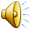 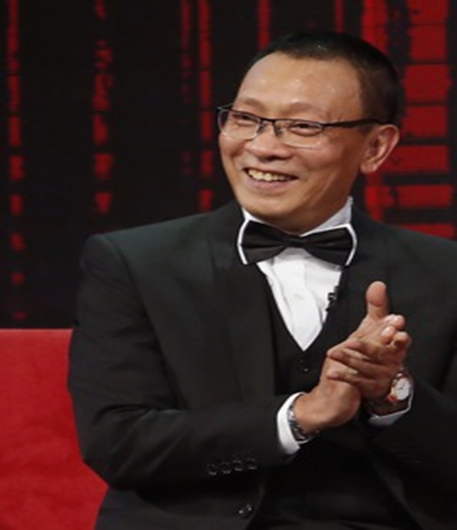 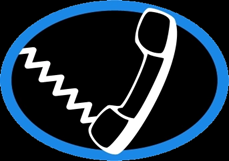 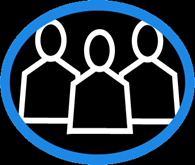 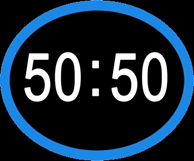 Câu 13   :They/ often / five-coloured /sticky/ rice/cook / the Tet celebration/ for?
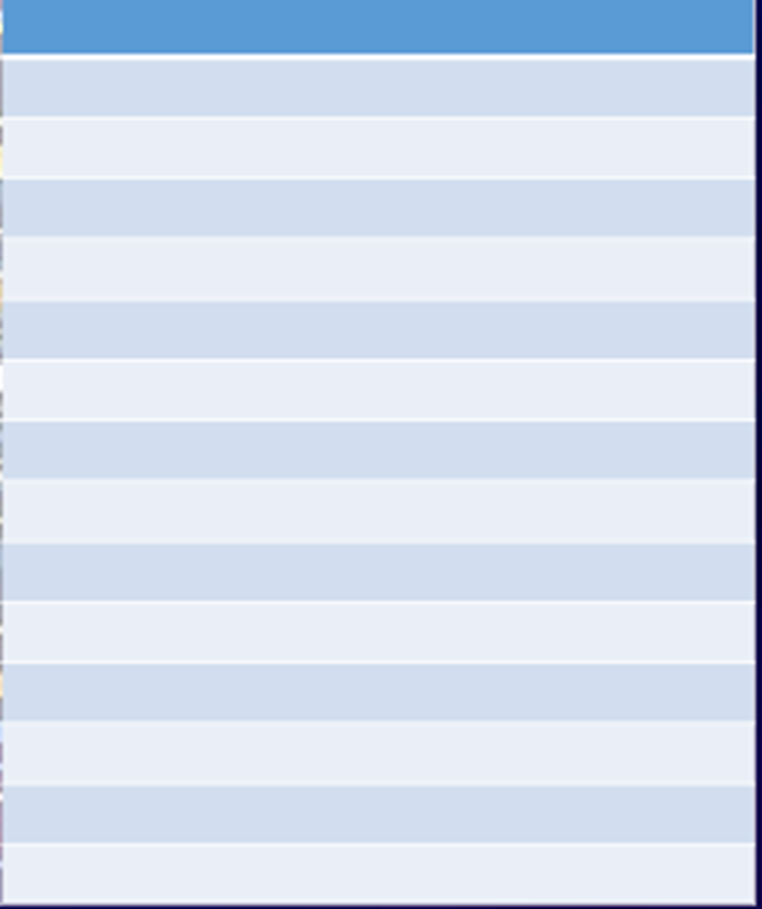 15. 60.000.000
14. 45.000.000
13. 40.000.000
12. 35.000.000
11. 30.000.000
10. 25.000.000
9. 20.000.000
They often cook five-coloured sticky rice for the Tet celebration
8. 15.000.000
They often cook five-coloured  rice sticky for the  Tet celebration
B
A
7. 10.000.000
6. 5.000.000
5. 1.000.000
They often sticky rice cook five-coloured for the Tet celebration
They often cook for rice five-coloured sticky the Tet celebration
D
4. 800.000
C
3. 500.000
2. 200.000
Đáp án
1. 100.000
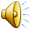 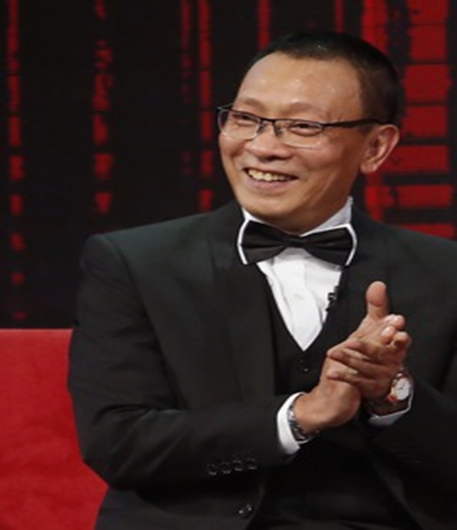 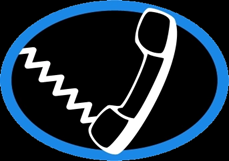 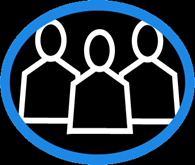 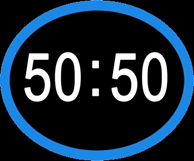 Câu 14   :Fill in the blanks with the correct form of the given words, using present continuous 
At present ,the government (look ) for the terrorists in an attack near a primary school ?
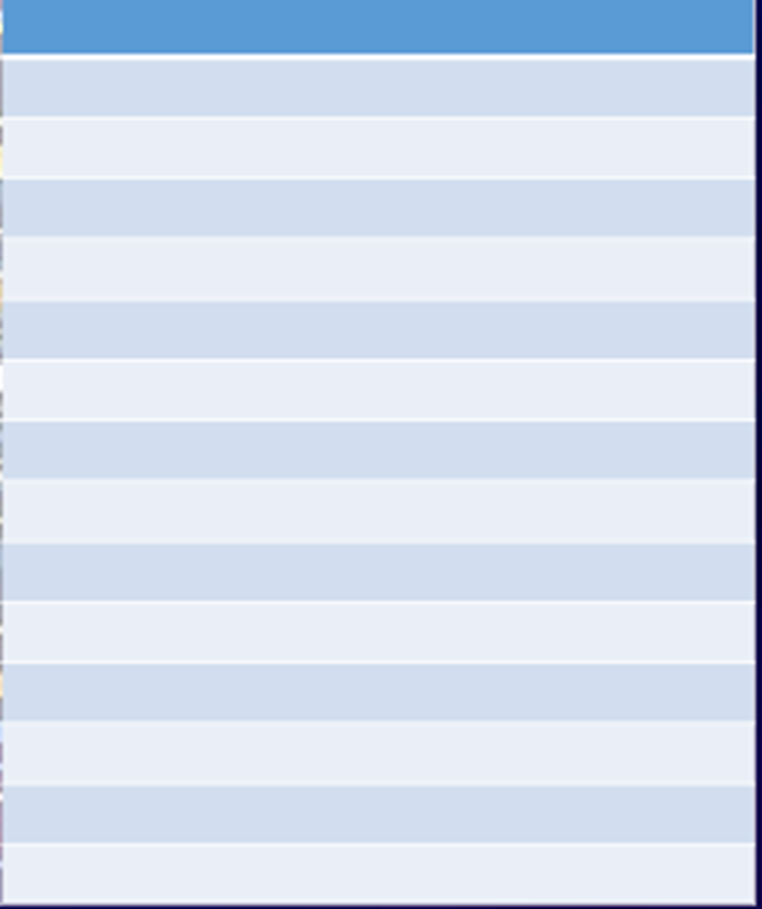 15. 60.000.000
14. 45.000.000
13. 40.000.000
12. 35.000.000
11. 30.000.000
10. 25.000.000
9. 20.000.000
8. 15.000.000
look
Is looking
B
A
7. 10.000.000
6. 5.000.000
5. 1.000.000
looking
another
D
4. 800.000
C
3. 500.000
2. 200.000
Đáp án
1. 100.000
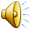 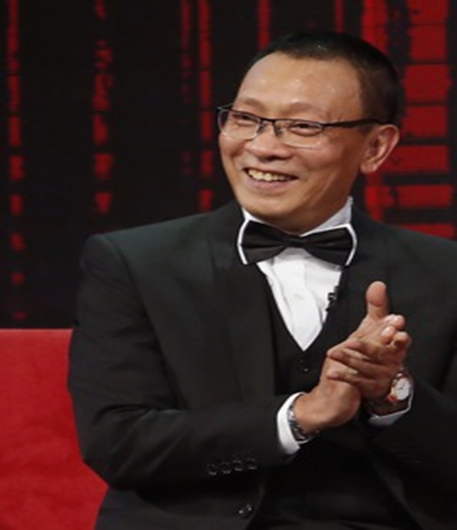 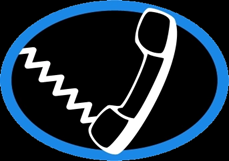 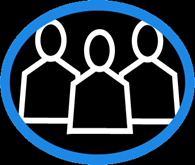 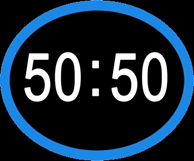 Câu 15   :What sport is Brazil famous for  ?
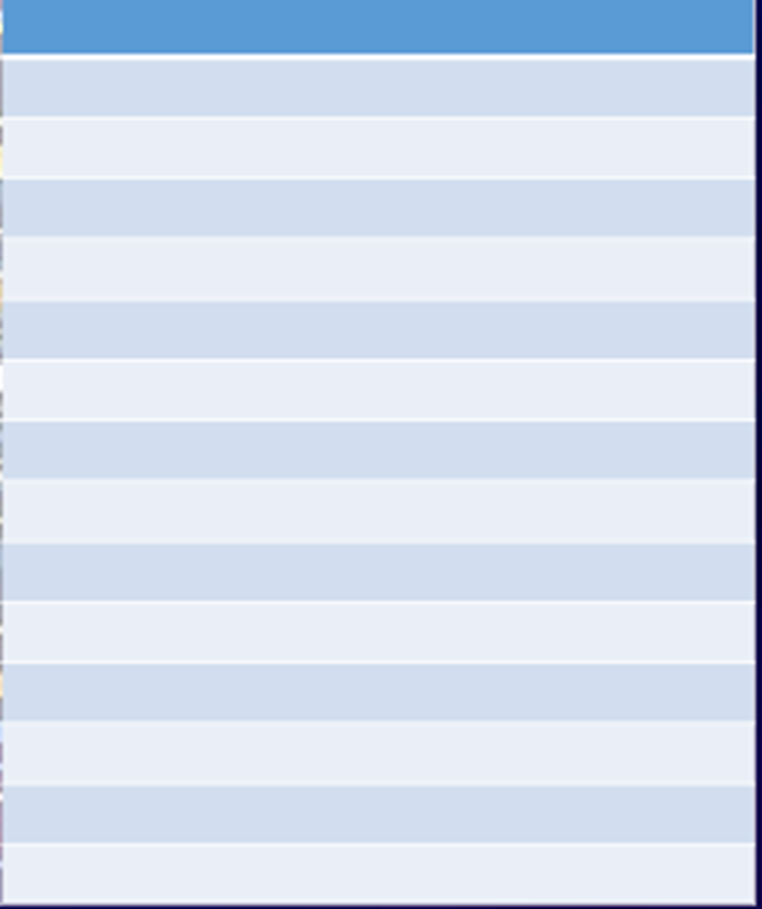 15. 60.000.000
14. 45.000.000
13. 40.000.000
12. 35.000.000
11. 30.000.000
10. 25.000.000
9. 20.000.000
8. 15.000.000
Tennis
Football
B
A
7. 10.000.000
6. 5.000.000
5. 1.000.000
Volleyball
Golf
D
4. 800.000
C
3. 500.000
2. 200.000
Đáp án
1. 100.000
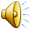 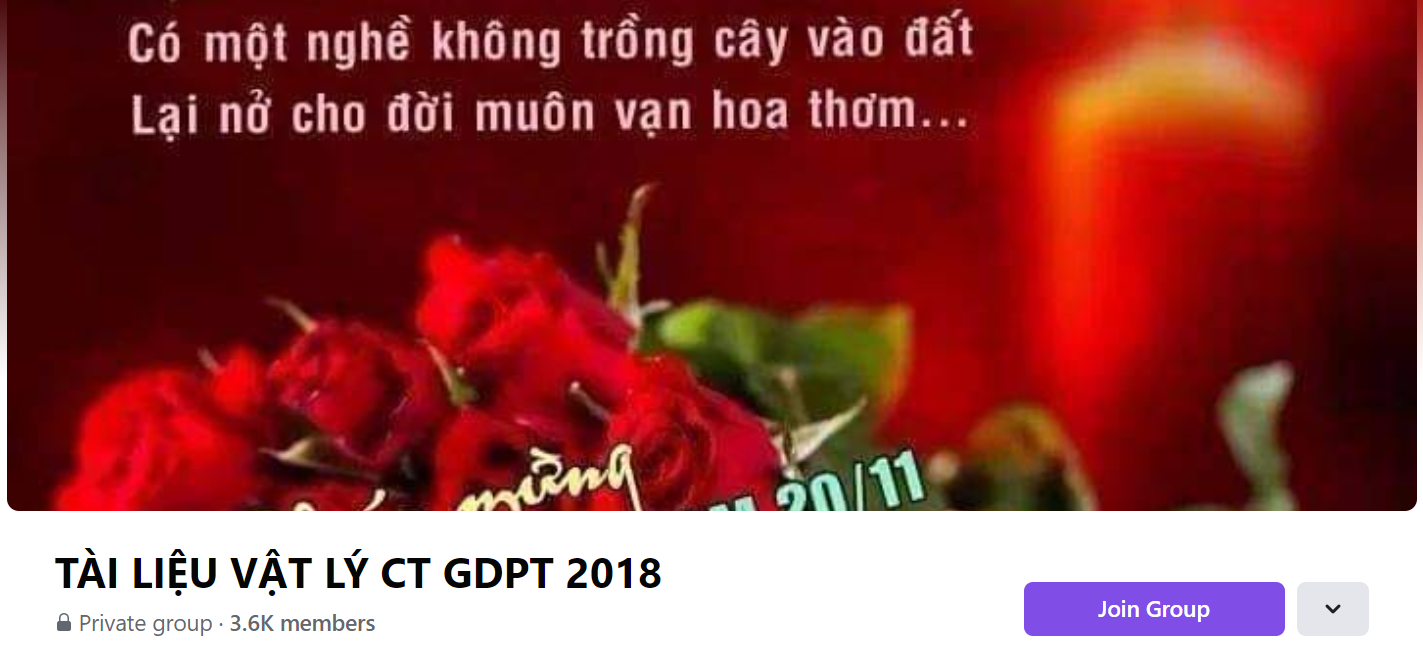 SƯU TẦM: ĐOÀN VĂN DOANH, NAM TRỰC, NAM ĐỊNH
LINK NHÓM DÀNH CHO GV BỘ MÔN VẬT LÝ TRAO ĐỔI TÀI LIỆU VÀ CHUYÊN MÔN CT 2018
https://www.facebook.com/groups/299257004355186